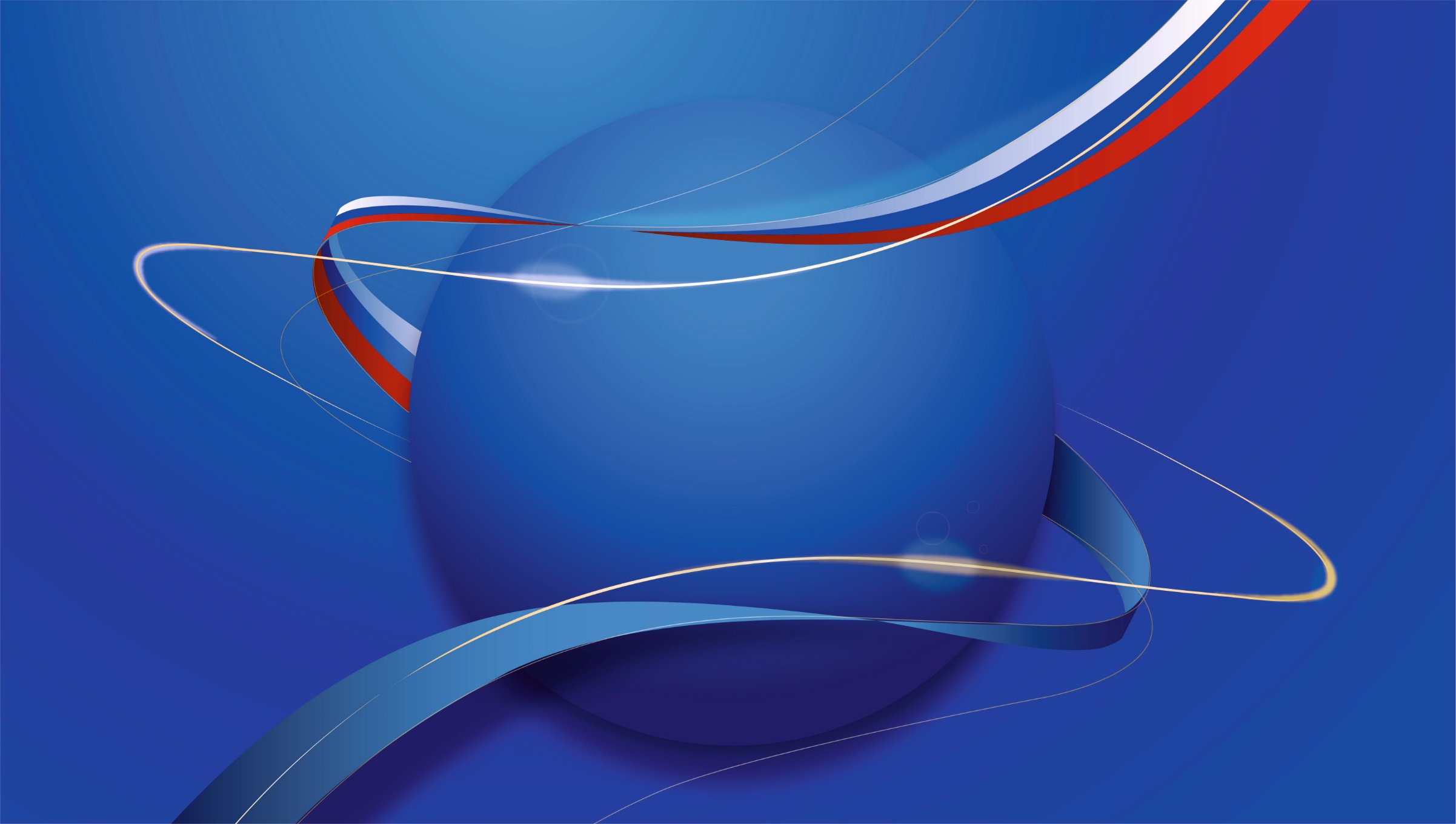 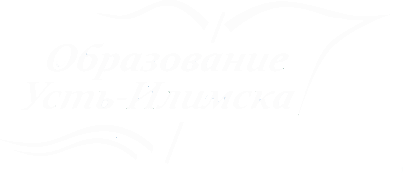 Расширенное заседание Коллегии Комитета образования
 Администрации города Усть-Илимска
Механизмы управления качеством образовательных результатов и качеством образовательной деятельности: итоги 2023-2024 учебного года, задачи на 2024-2025 учебный годСистема дополнительного образования: итоги, стратегии и механизмы развития
Докладчик: Баженова Е.В.,
директор МАОУ ДО ЦДТ
27.08.2024г.
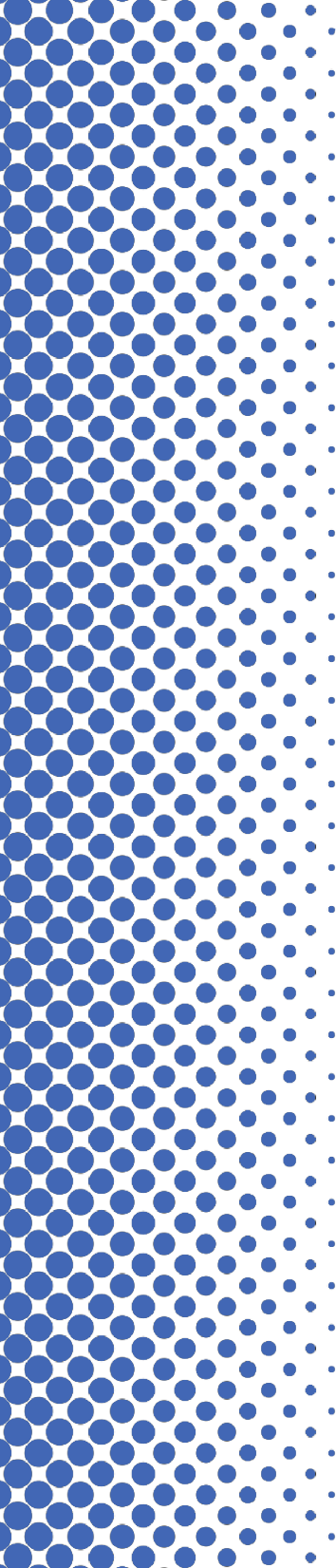 НОРМАТИВНО-ПРАВОВЫЕ АКТЫ
Федеральный проект «Успех каждого ребенка» (Протокол заседания проектного комитета по национальному проекту «Образование» от 07.12.2018 №3)
Федеральный закон о государственном (муниципальном) социальном заказе на оказание государственных (муниципальных) услуг в социально сфере (№ 189-ФЗ от 13.07.2020)
Концепция развития дополнительного образования детей до 2030 года и плана мероприятий по ее реализации (Распоряжение Правительства Российской Федерации от 31.03.2022  № 678-р)
Целевая модель развития региональных систем дополнительного образования детей (Приказ Министерства просвещения Российской Федерации от 03.09.2019 № 467)
Программа организационно-методического сопровождения деятельности муниципальных образовательных учреждений по выявлению, поддержке и развитию способностей и талантов у обучающихся (Приказ Управления образования Администрации города Усть-Илимска от 19.10.2020 № 594)
Концепция деятельности муниципального образования город Усть-Илимск по выявлению, поддержке и развитию способностей и талантов у детей и молодежи на период 2022-2025 годов (Приказ Управления образования Администрации города Усть-Илимска от 07.07.2022 № 556)
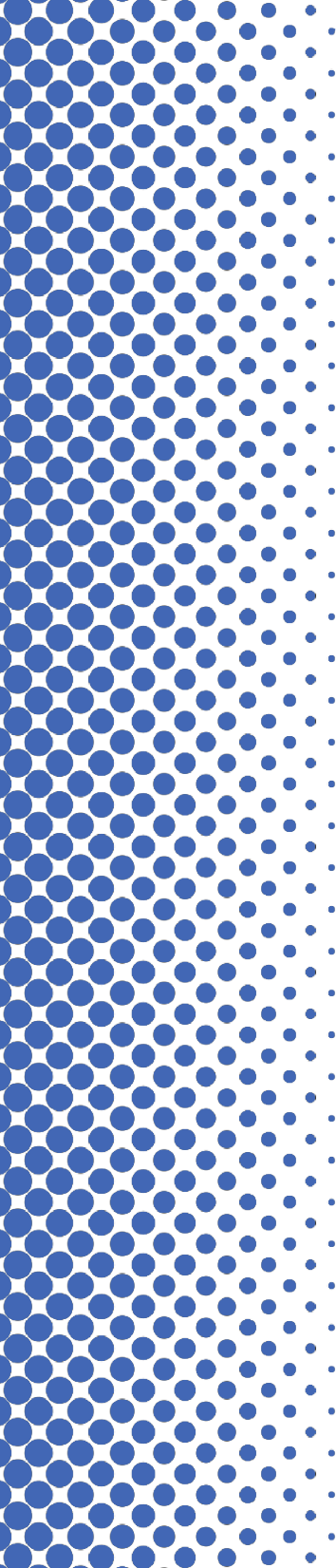 КОЛИЧЕСТВО МУНИЦИПАЛЬНЫХ УЧРЕЖДЕНИЙ, РЕАЛИЗУЮЩИХ ДОПОЛНИТЕЛЬНЫЕ ОБЩЕРАЗВИВАЮЩИЕ ПРОГРАММЫ
Шок
Школа
Неопределенность
Наилучших
Осознание
Образовательных
Результат
Результатов
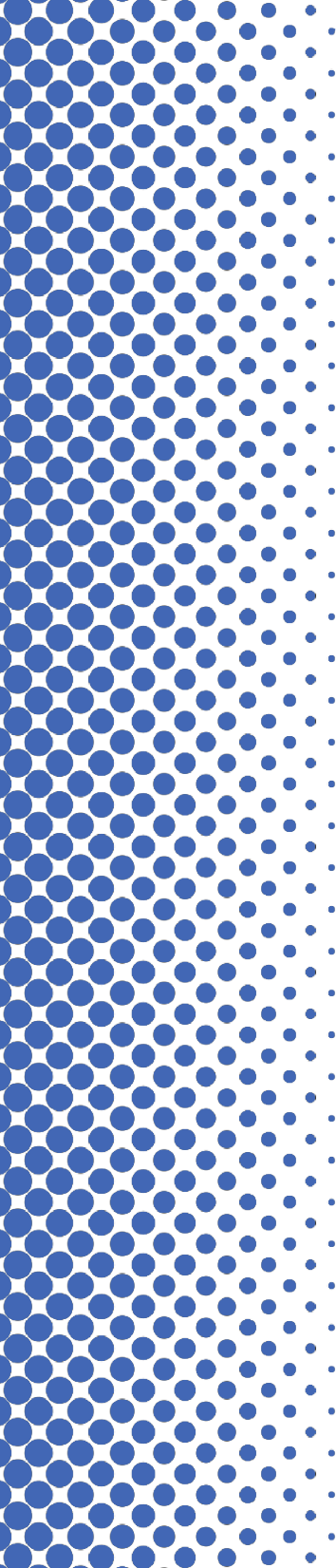 МУНИЦИПАЛЬНЫЕ УЧРЕЖДЕНИЯ, РЕАЛИЗУЮЩИЕ ДОПОЛНИТЕЛЬНЫЕ ОБЩЕРАЗВИВАЮЩИЕ ПРОГРАММЫ
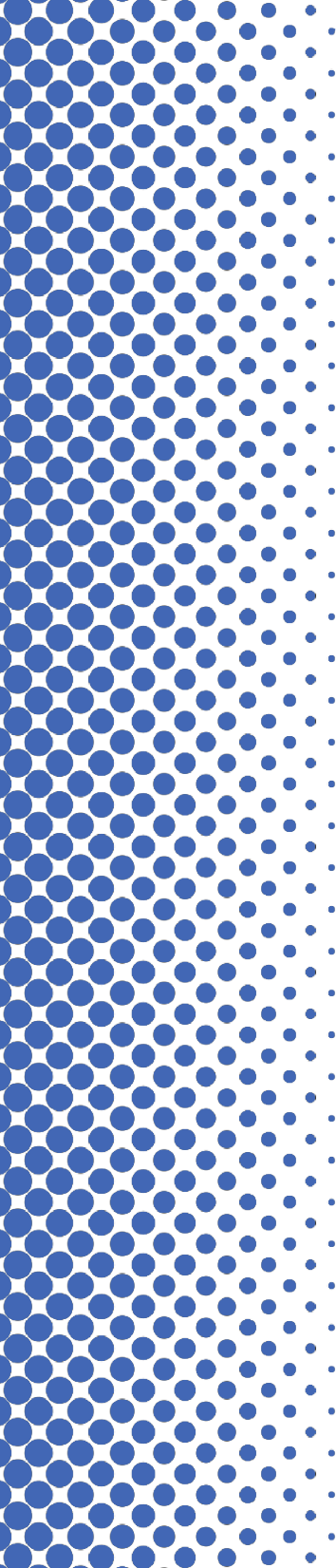 КОЛИЧЕСТВО РЕАЛИЗУЕМЫХ ДОПОЛНИТЕЛЬНЫХ ОБЩЕРАЗВИВАЮЩИХ ПРОГРАММ
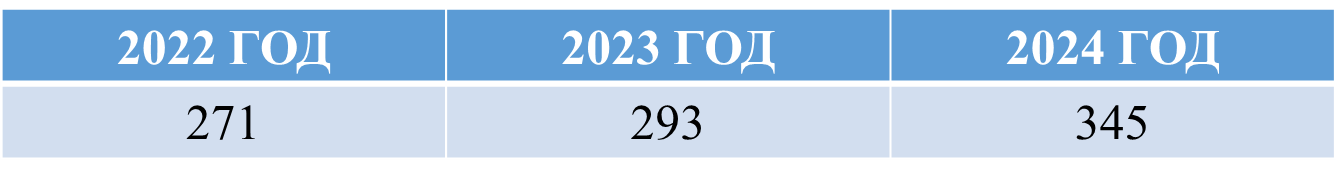 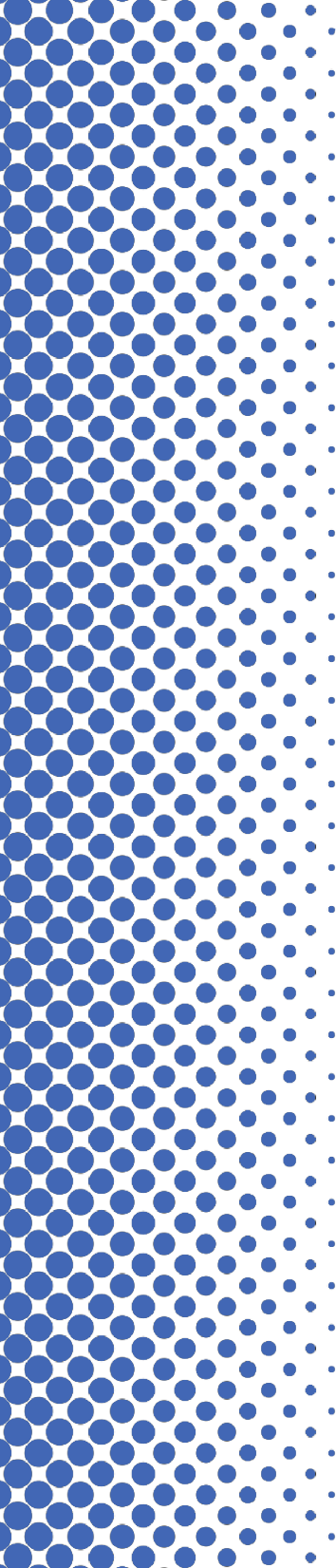 КОЛИЧЕСТВО ДОПОЛНИТЕЛЬНЫХ ОБЩЕРАЗВИВАЮЩИХ ПРОГРАММ ПО НАПРАВЛЕННОСТЯМ
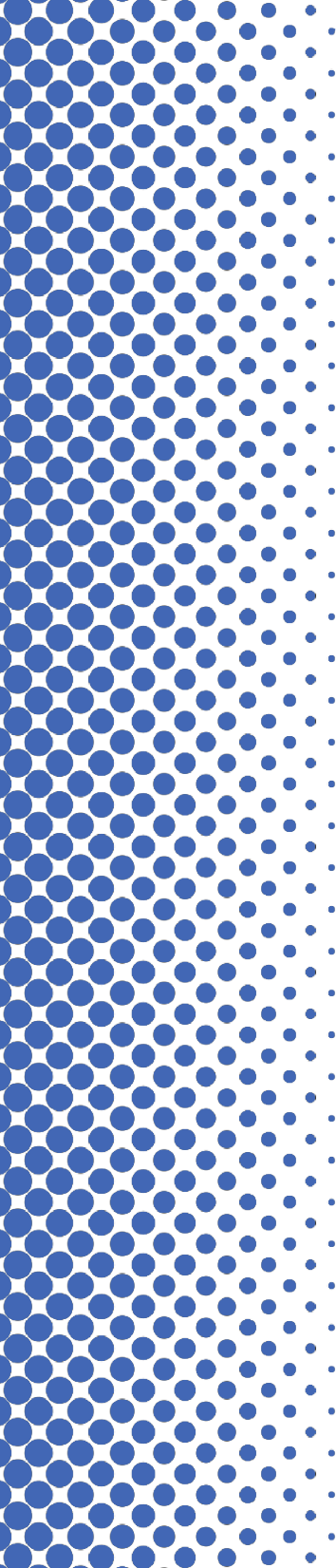 КОЛИЧЕСТВО ОБРАЗОВАТЕЛЬНЫХ УСЛУГ, ОКАЗЫВАЕМЫХ ДЕТЯМ 5-18 ЛЕТ 
В СФЕРЕ ДОПОЛНИТЕЛЬНОГО ОБРАЗОВАНИЯ
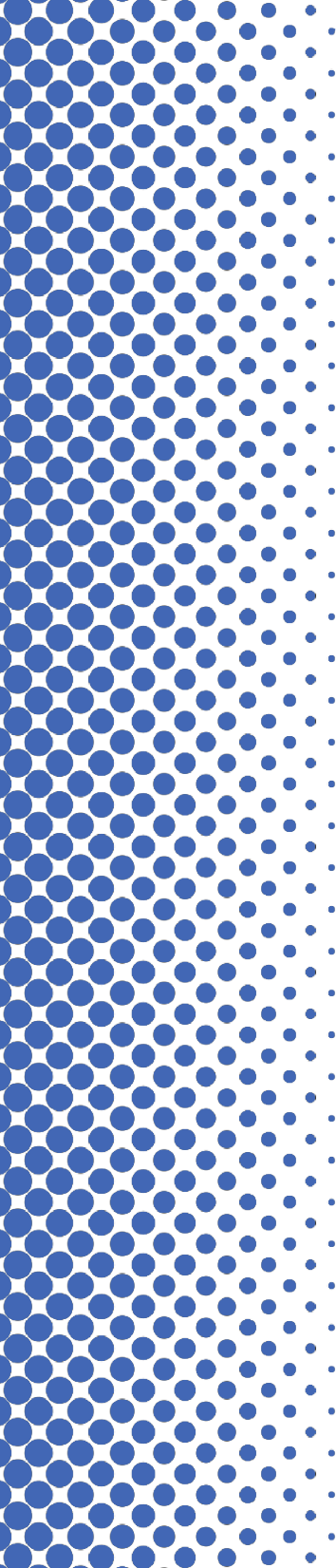 КОЛИЧЕСТВО ДЕТЕЙ, ИСПОЛЬЗОВАВШИХ СЕРТИФИКАТ ПЕРСОФИНАНСИРОВАНИЯ ДЛЯ ПОЛУЧЕНИЯ ДОПОЛНИТЕЛЬНОГО ОБРАЗОВАНИЯ
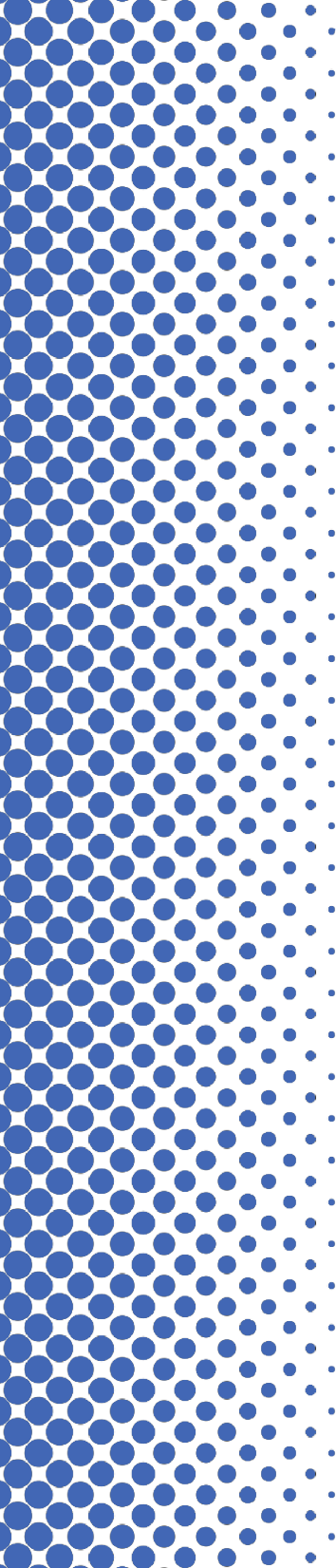 ДОЛЯ ОБУЧАЮЩИХСЯ ОТ 5 ДО 18 ЛЕТ, ОХВАЧЕННЫХ ДОПОЛНИТЕЛЬНЫМ ОБРАЗОВАНИЕМ
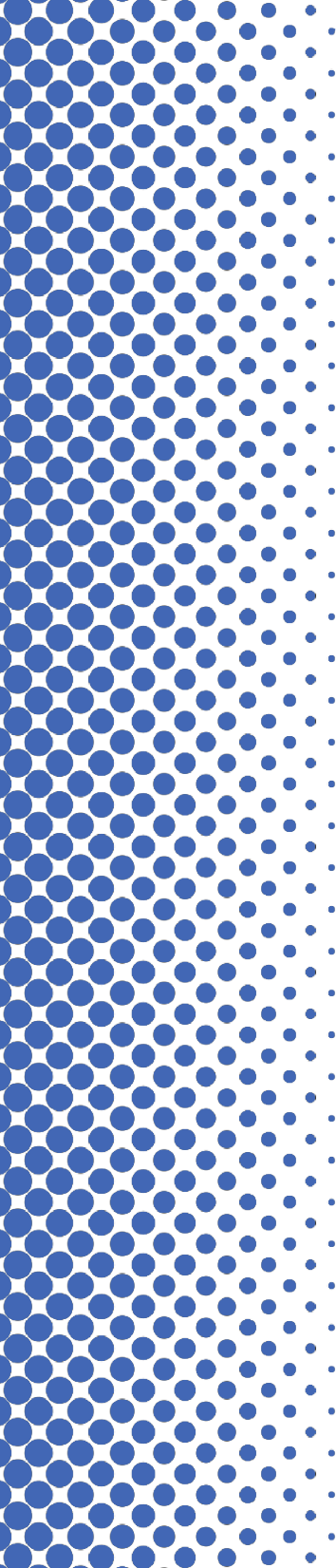 ПЛАНОВЫЙ ПОКАЗАТЕЛЬ ОХВАТА ДЕТЕЙ 
ДОПОЛНИТЕЛЬНЫМ ОБРАЗОВАНИЕМ В 2024 ГОДУ
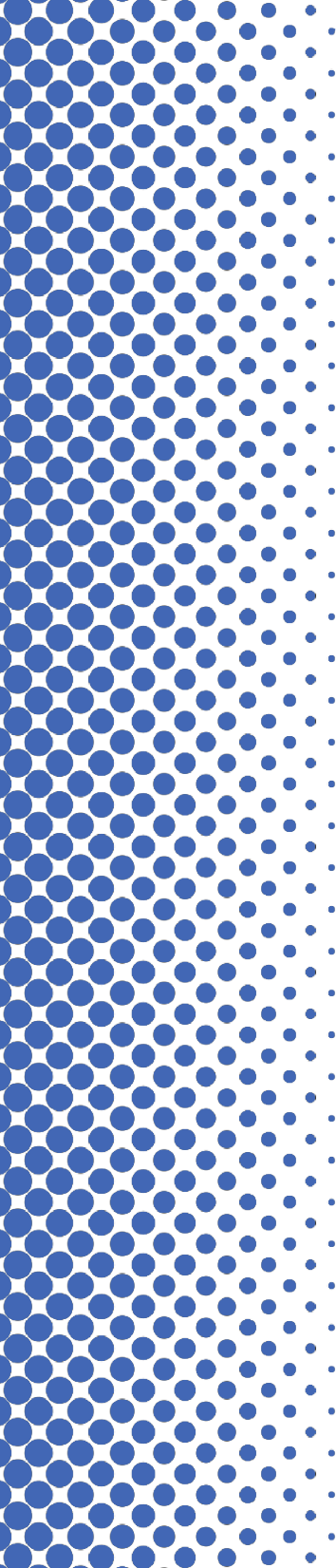 ВЫПОЛНЕНИЕ ЦЕЛЕВЫХ ПОКАЗАТЕЛЕЙ В МУНИЦИПАЛЬНЫХ ОБЩЕОБРАЗОВАТЕЛЬНЫХ УЧРЕЖДЕНИЯХ
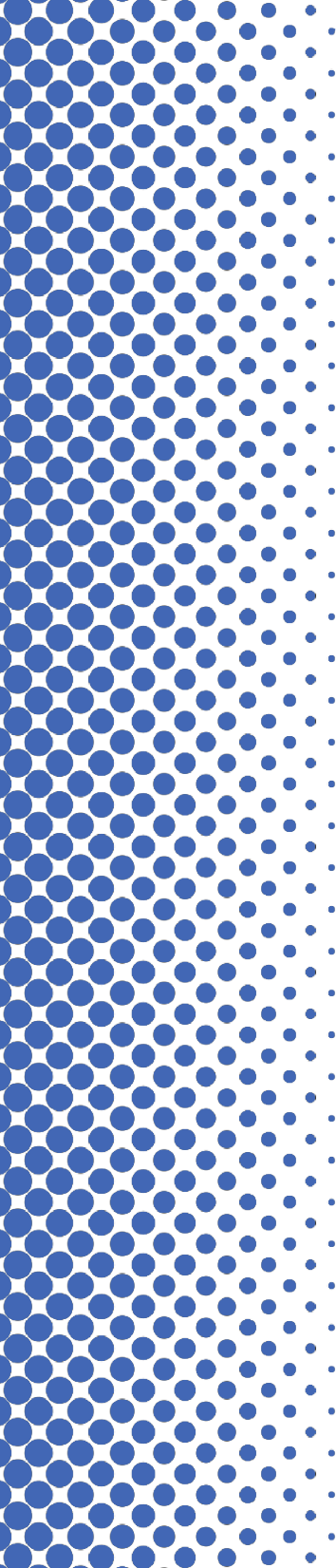 ВЫПОЛНЕНИЕ ЦЕЛЕВЫХ ПОКАЗАТЕЛЕЙ В МУНИЦИПАЛЬНЫХ ОБРАЗОВАТЕЛЬНЫХ УЧРЕЖДЕНИЯХ, РЕАЛИЗУЮЩИХ ПРОГРАММЫ ДОШКОЛЬНОГО ОБРАЗОВАНИЯ
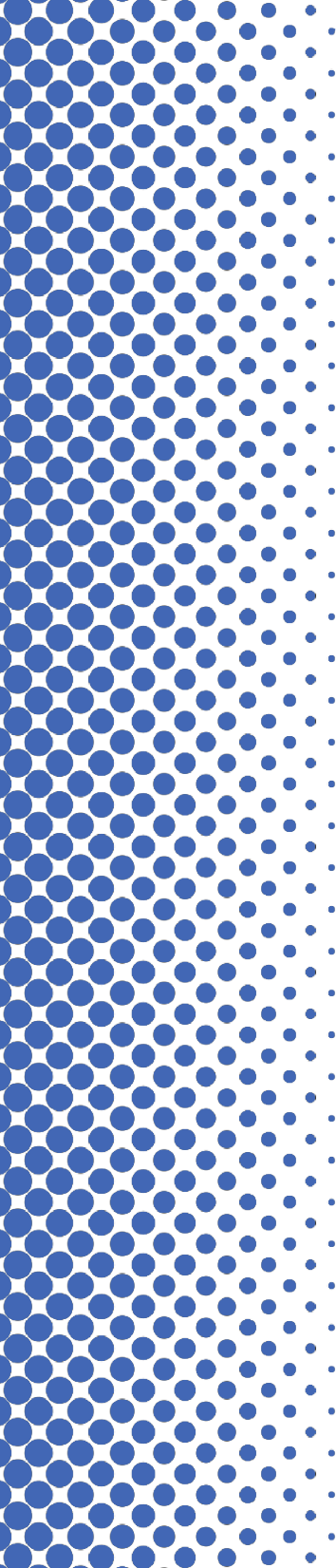 АКТУАЛЬНЫЕ ДОПОЛНИТЕЛЬНЫЕ
ОБЩЕРАЗВИВАЮЩИЕ ПРОГРАММЫ
- технические
- туристско-краеведческие
- естественнонаучные
- направленные на преодоление школьной неуспешности
- профориентационные
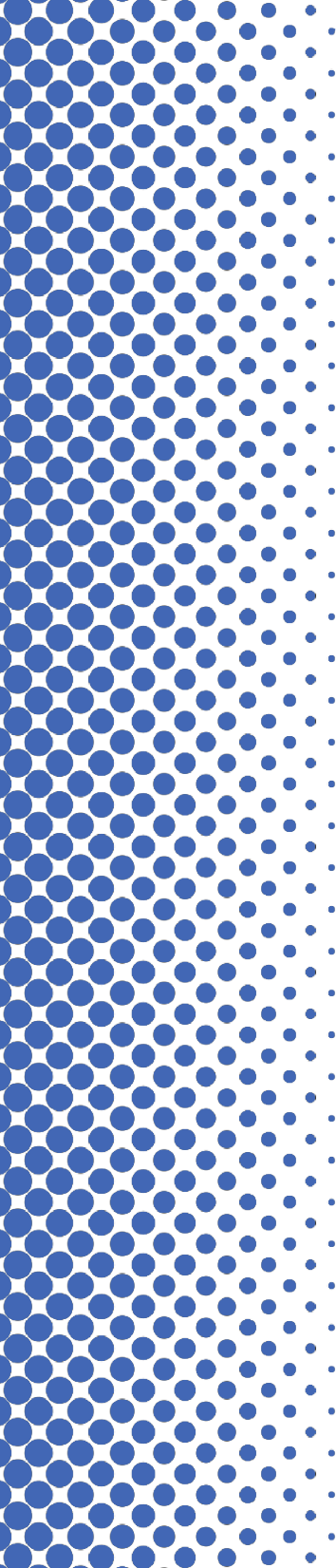 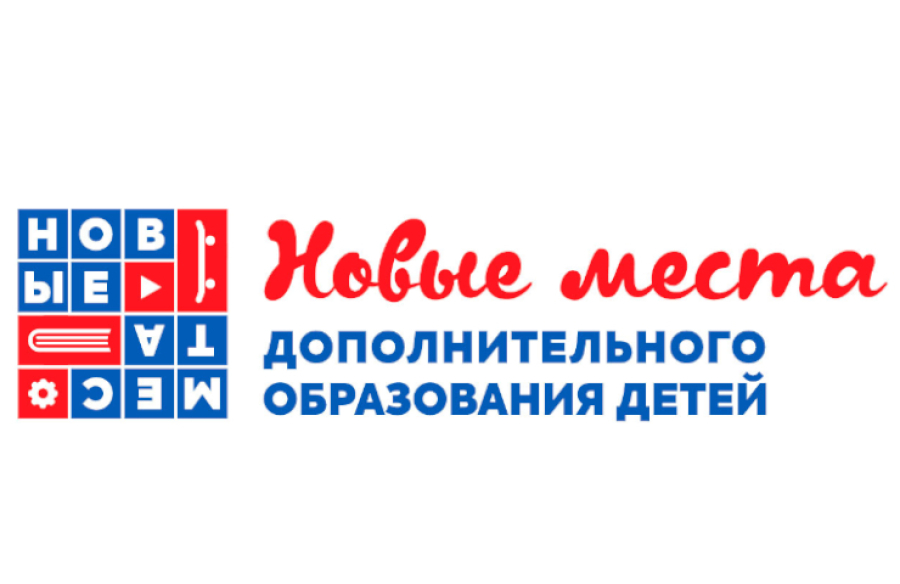 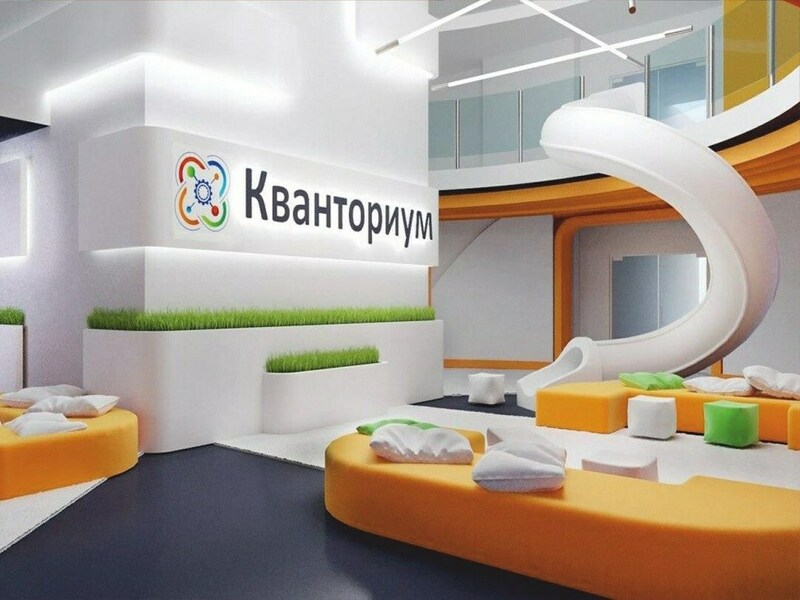 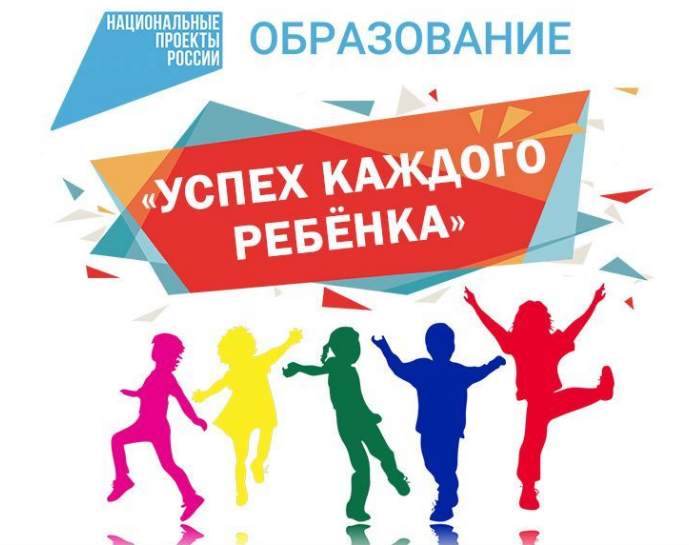 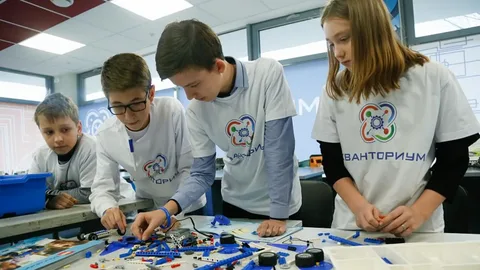 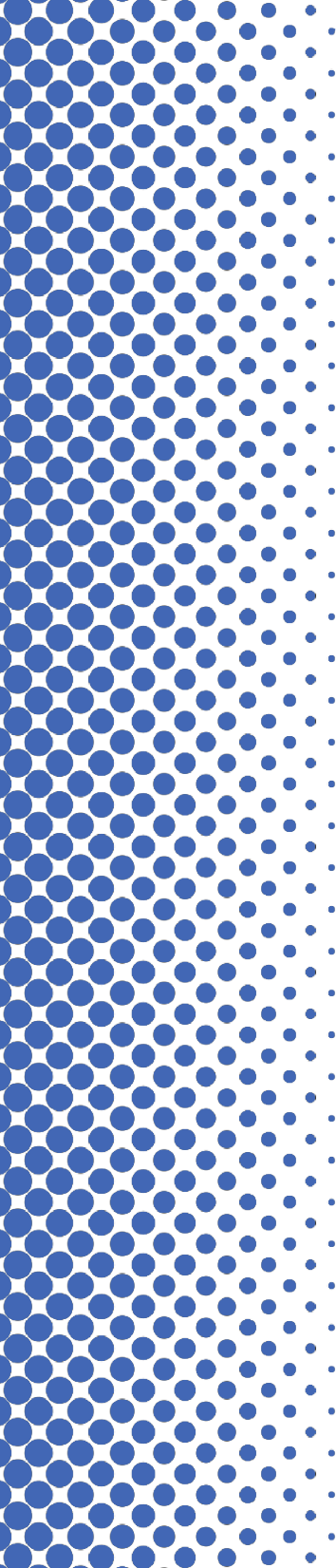 ДОСТИЖЕНИЯ ПЕДАГОГИЧЕСКИХ РАБОТНИКОВ
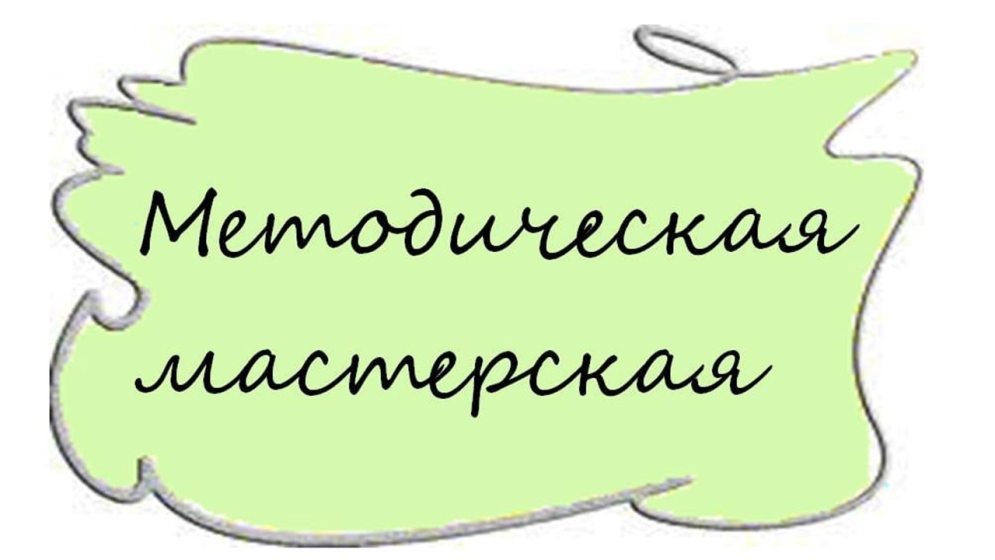 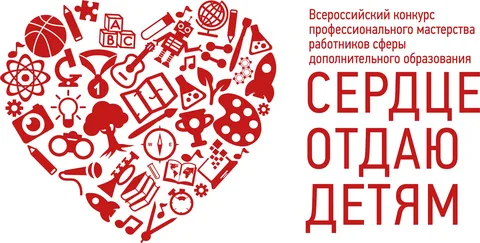 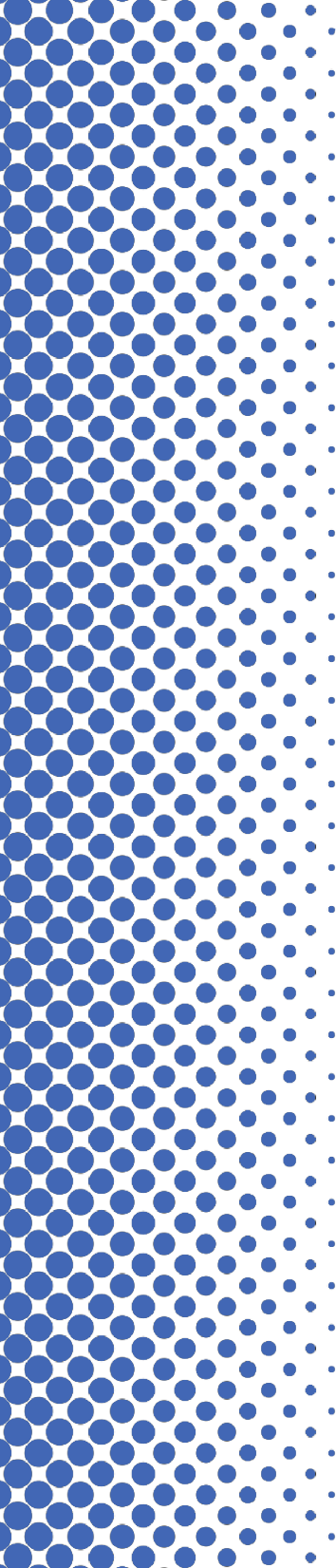 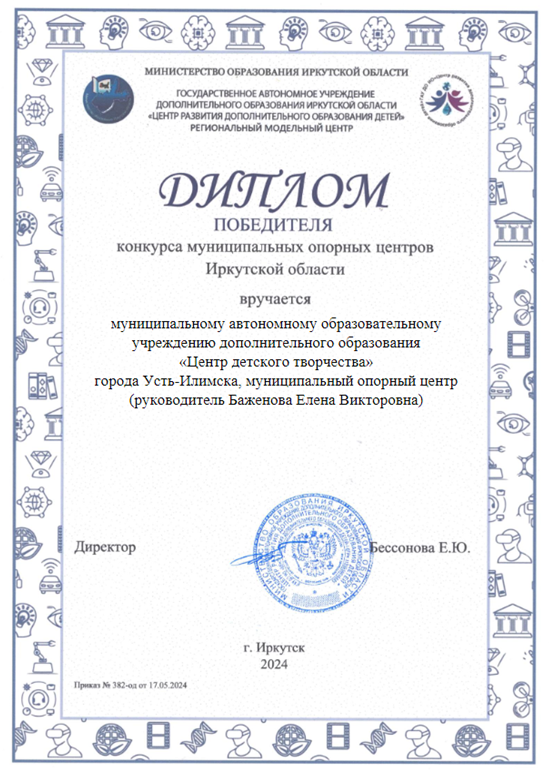 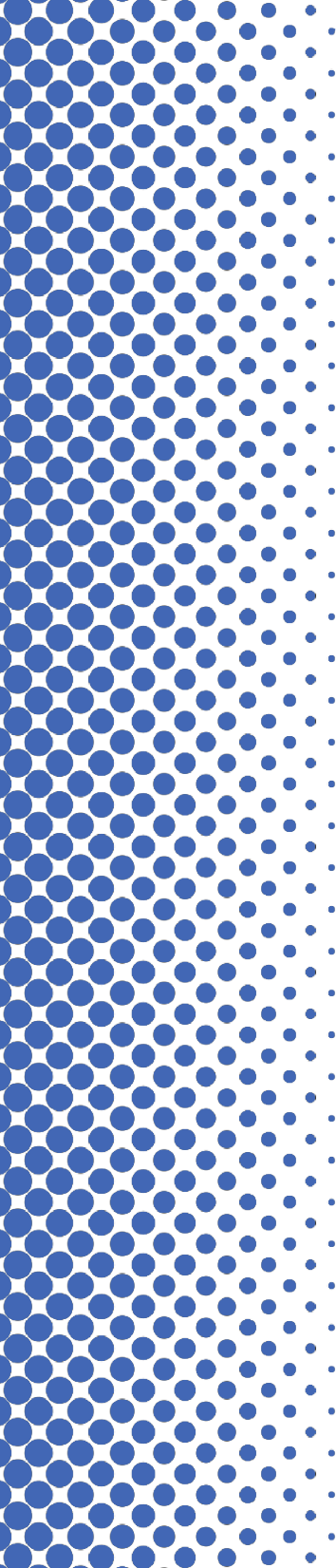 МЕХАНИЗМЫ И СТРАТЕГИИ РАЗВИТИЯ 
ДОПОЛНИТЕЛЬНОГО ОБРАЗОВАНИЯ
разработка и реализация программ дополнительного образования, отвечающих запросам различных категорий детей и их родителей
совершенствование содержания, организационных форм, методов и технологий
формирование механизмов преемственности и непрерывности образовательных траекторий в общем, дополнительном образовании детей, среднем профессиональном и высшем образовании
создание системы связей и взаимодействий между разнообразными учреждениями, реализующими программы дополнительного образования
использование возможностей дополнительного образования для повышения качества образовательных результатов у детей, испытывающих трудности в освоении основных общеобразовательных программ
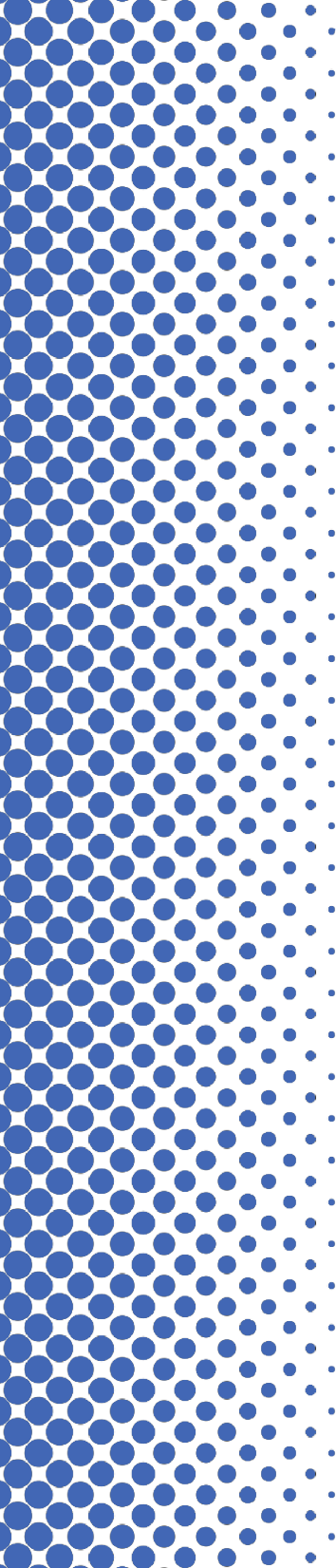 МЕХАНИЗМЫ И СТРАТЕГИИ РАЗВИТИЯ 
ДОПОЛНИТЕЛЬНОГО ОБРАЗОВАНИЯ
формирование единого открытого образовательного пространства дополнительного образования детей, расширение участия организаций негосударственного сектора в реализации дополнительных общеобразовательных программ
совершенствование системы персонифицированного учета и персонифицированного финансирования
создание новых мест для увеличения количества обучающихся в системе дополнительного образования детей
вовлечение обучающихся в программы и мероприятия ранней профориентации
содействие в разработке и внедрению современных учебно-методических комплексов, в том числе цифровых, по всем направленностям дополнительного образования
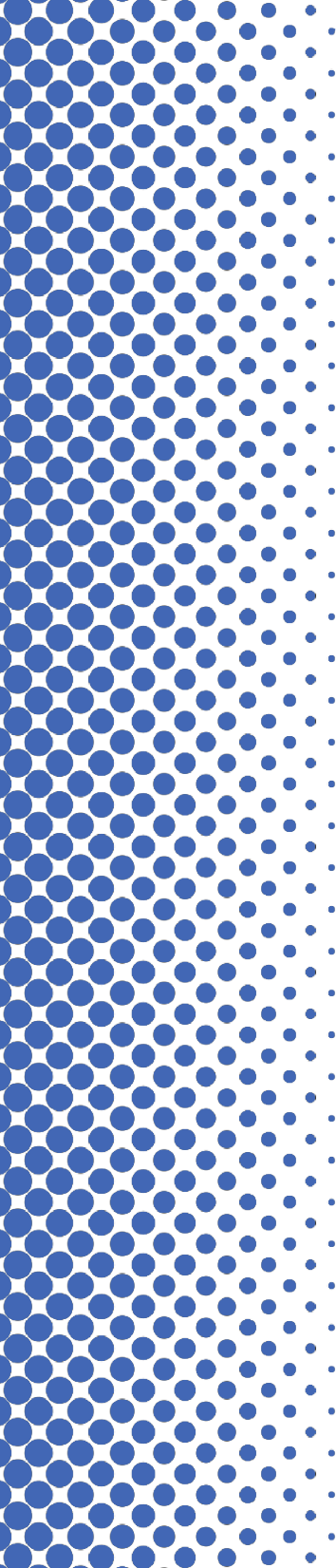 МЕХАНИЗМЫ И СТРАТЕГИИ РАЗВИТИЯ 
ДОПОЛНИТЕЛЬНОГО ОБРАЗОВАНИЯ
создание на базе общеобразовательных организаций сети технологических кружков, школьных спортивных клубов, музеев, театров, медиацентров
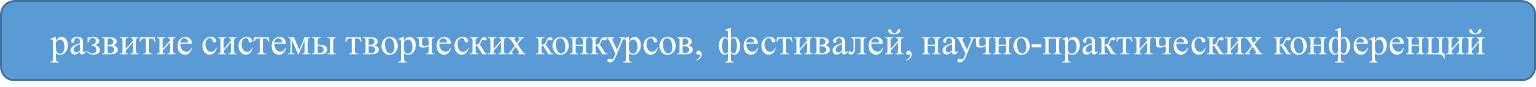 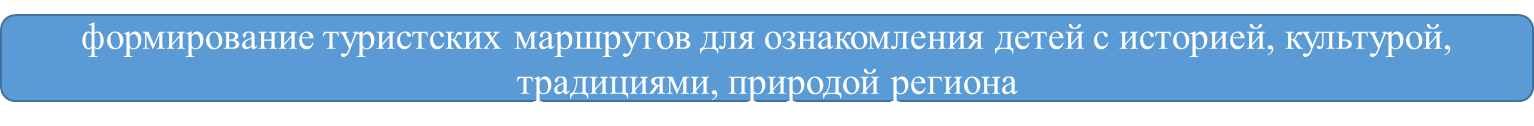 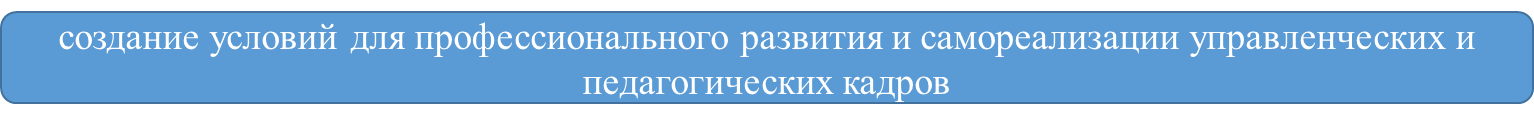 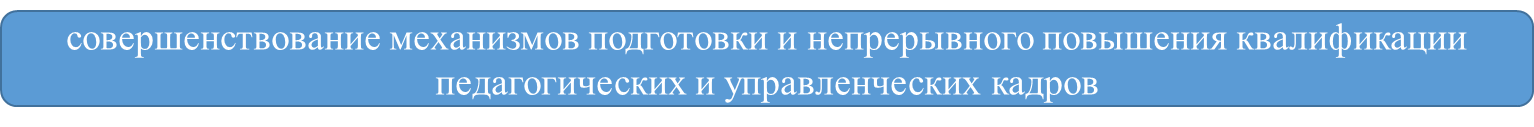 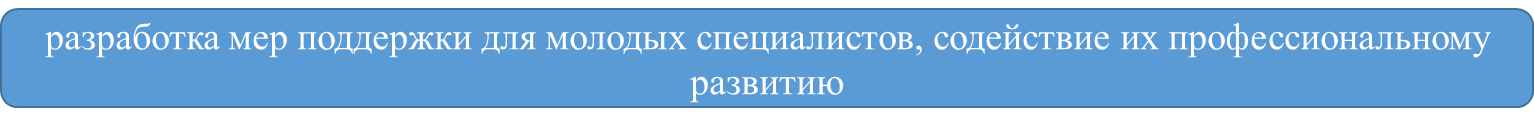